危险性较大分部分项工程范围及管理要求
博富特咨询
全面
实用
专业
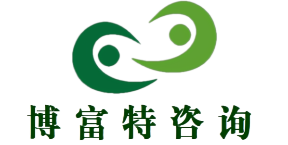 关于博富特
博富特培训已拥有专业且强大的培训师团队-旗下培训师都拥有丰富的国际大公司生产一线及管理岗位工作经验，接受过系统的培训师培训、训练及能力评估，能够开发并讲授从高层管理到基层安全技术、技能培训等一系列课程。
 我们致力于为客户提供高品质且实用性强的培训服务，为企业提供有效且针对性强的定制性培训服务，满足不同行业、不同人群的培训需求。
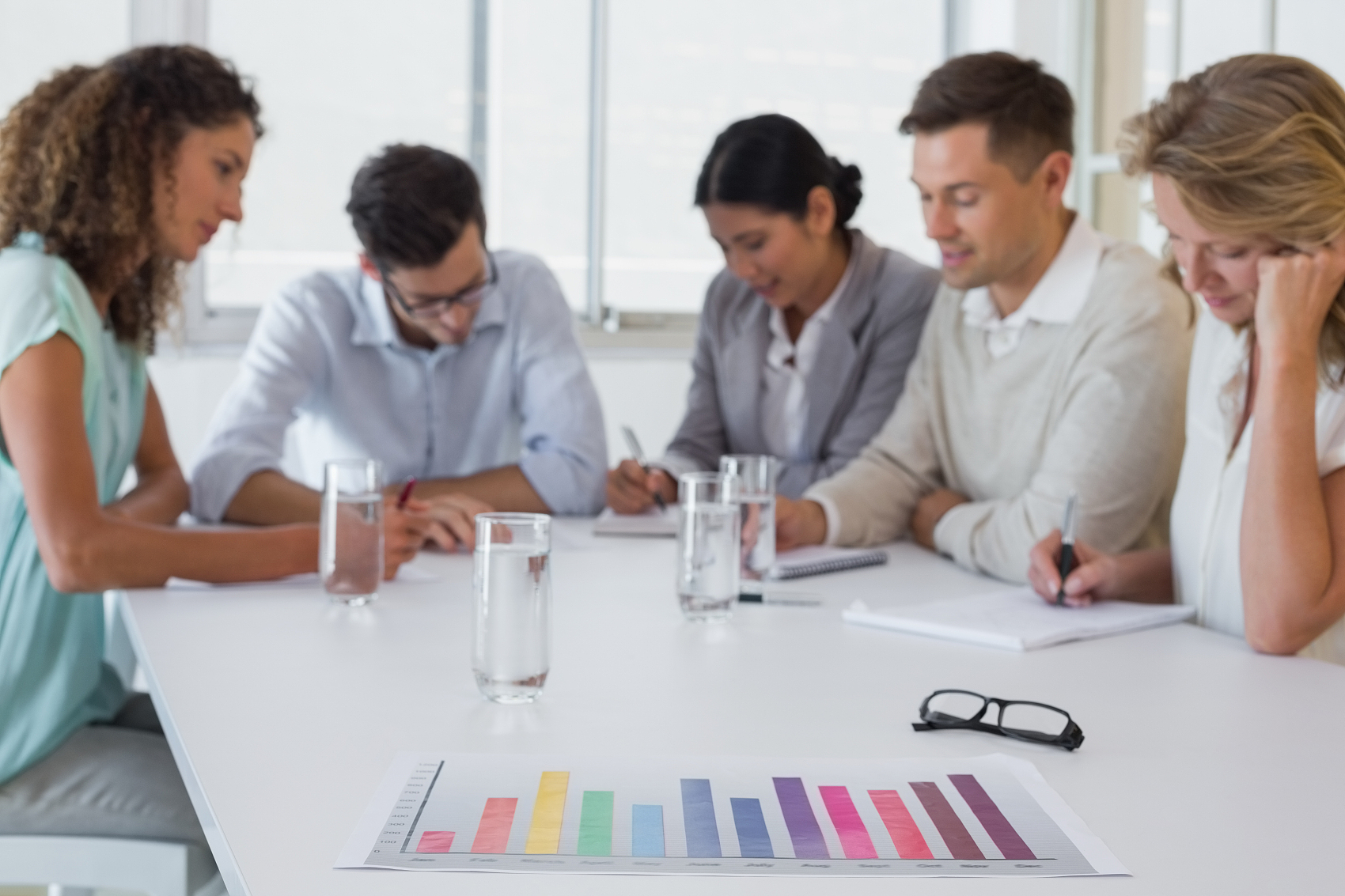 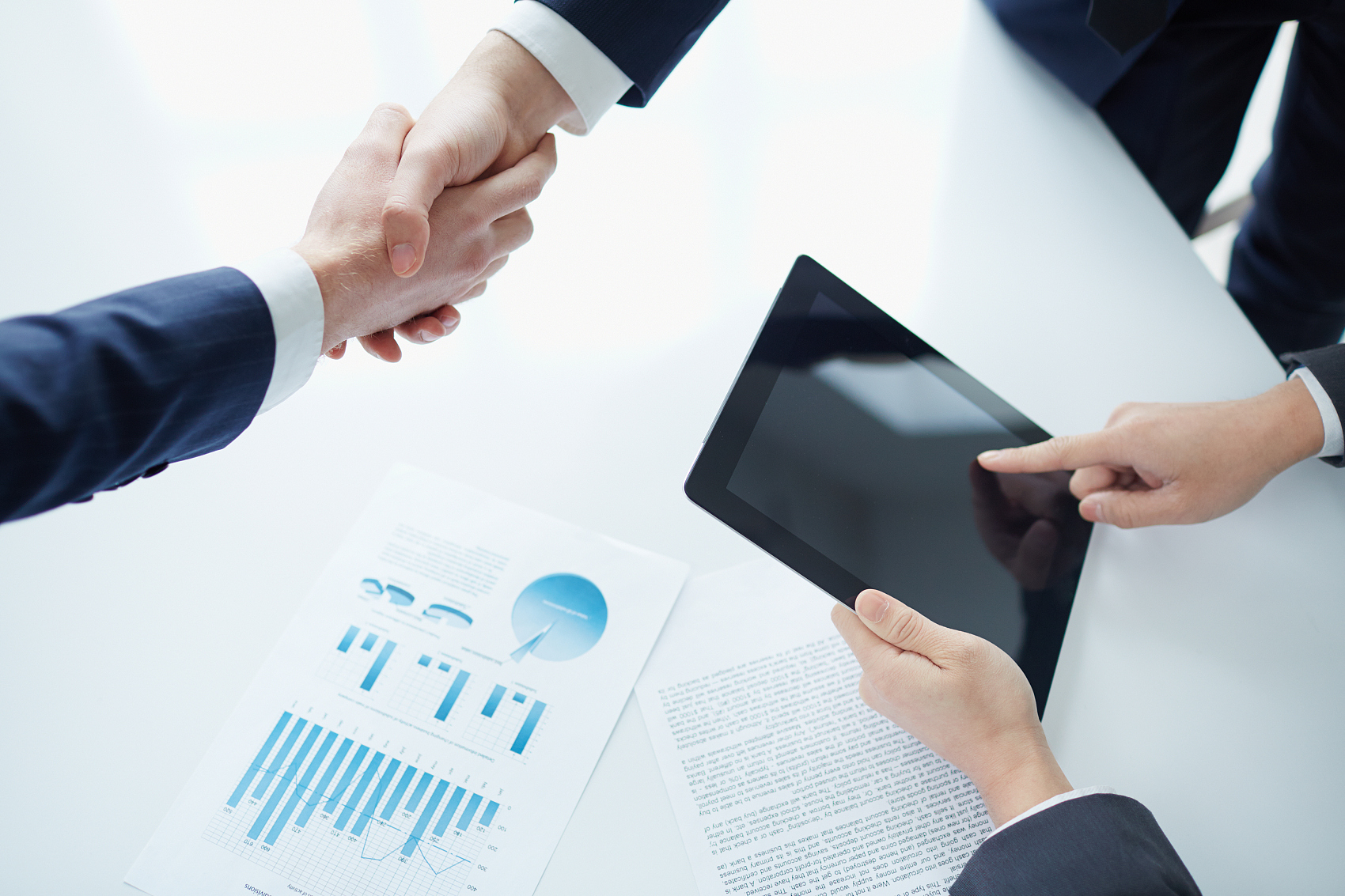 博富特认为：一个好的培训课程起始于一个好的设计,课程设计注重培训目的、培训对象、逻辑关系、各章节具体产出和培训方法应用等关键问题。
一、住建 部［2009］87文要点摘抄
危险性较大分部分项工程：指建筑工程在施工过程中存在的、可能导致作业人员群死群伤或造成重大不良社会影响的分部分项工程
第四条  建设单位在申请领取施工许可证或办理安全监督手续时，应当提供危险性较大的分部分项工程清单和安全管理措施。施工单位、监理单位应当建立危险性较大的分部分项工程安全管理制度。
第五条　施工单位应当在危险性较大的分部分项工程施工前编制专项方案；对于超过一定规模的危险性较大的分部分项工程，施工单位应当组织专家对专项方案进行论证。
第六条　建筑工程实行施工总承包的，专项方案应当由施工总承包单位组织编制。其中，起重机械安装拆卸工程、深基坑工程、附着式升降脚手架等专业工程实行分包的，其专项方案可由专业承包单位组织编制。
第七条　专项方案编制应当包括以下内容：　　（一）工程概况：危险性较大的分部分项工程概况、施工平面布置、施工要求和技术保证条件。　　（二）编制依据：相关法律、法规、规范性文件、标准、规范及图纸（国标图集）、施工组织设计等。　　（三）施工计划：包括施工进度计划、材料与设备计划。　　（四）施工工艺技术：技术参数、工艺流程、施工方法、检查验收等。 　　（五）施工安全保证措施：组织保障、技术措施、应急预案、监测监控等。　　（六）劳动力计划：专职安全生产管理人员、特种作业人员等。　　（七）计算书及相关图纸。
第八条　专项方案应当。经审核合格的，由施工单位技术负由施工单位技术部门组织本单位施工技术、安全、质量等部门的专业技术人员进行审核责人签字。实行施工总承包的，专项方案应当由总承包单位技术负责人及相关专业承包单位技术负责人签字。　　不需专家论证的专项方案，经施工单位审核合格后报监理单位，由项目总监理工程师审核签字。
一般专项方案审核流程
需专家论证专项方案审核流程
专家论证主要内容（一）专项方案内容是否完整、可行；（二）专项方案计算书和验算依据是否符合有关标准规范；（三）安全施工的基本条件是否满足现场实际情况
第十三条　专项方案经论证后需做重大修改的，施工单位应当按照论证报告修改，并重新组织专家进行论证。
第十四条　施工单位应当严格按照专项方案组织施工，不得擅自修改、调整专项方案。
        　如因设计、结构、外部环境等因素发生变化确需修改的，修改后的专项方案应当按本办法第八条重新审核。对于超过一定规模的危险性较大工程的专项方案，施工单位应当重新组织专家进行论证。
　　第十五条　专项方案实施前，编制人员或项目技术负责人应当向现场管理人员和作业人员进行安全技术交底。
　　第十六条　施工单位应当指定专人对专项方案实施情况进行现场监督和按规定进行监测。发现不按照专项方案施工的，应当要求其立即整改；发现有危及人身安全紧急情况的，应当立即组织作业人员撤离危险区域。　　施工单位技术负责人应当定期巡查专项方案实施情况。
二、范围及识别
广西地方标准《建筑基坑安全管理规范》：
  深基坑设计方案论证：开挖深度达到或超过10m，或开挖深度不足10m但现场水文地质条件、周边环境和地下管线特别复杂，开挖后有可能对周边环境产生严重不良影响或造成破坏的深基坑，应进行设计方案论证；
 在基坑开挖过程中和支护结构使用期内，基坑工程施工单位应对JGJ120规定的项目和基坑开挖影响范围内受保护建（构）筑物、地下管线、道路等的变形状况实施全程监测。在基坑工程施工单位完成施工任务退场之后，至基坑回填之前的一段时间内，由拟建建筑工程施工单位对基坑实施监测。
 在深基坑工程施工和深基坑使用过程中，除施工单位的监测之外，还应由建设单位所委托的检测机构对基坑及周边环境实施全程监测。
根据JGJ130-2011《建筑施工扣件式钢管脚手架安全技术规程》、《建筑施工模板安全技术规范》JGJ162计算均布荷载和线荷载
荷载=分项系数X永久荷载（钢筋混凝土自重+模板系统自重）+分项系数X施工均布活荷载
3KN/m2(施工人员及设备1.0KN/m2+振捣荷载2KN/m2）
按JGJ162取值
钢筋+混凝土，计算均布荷载时取25KN/m3，计算线荷载时取26KN/m2
活荷载分项系数取1.4
永久荷载分项系数取1.2
例1：楼板模板支撑（15KN/m2）
     1.2X(25Xh+0.3)+1.4X3<=15
     H>=0.35 即板厚大于350mm时需进行专家论证；
     同样可计算，板厚>=180mm时须编制专项方案
例2：梁模板支撑
      梁截面bXh：线荷载 1.2X[(26bh+0.5(b+2h)]+1.4X3b
      当b=0.7、h=0.7时：可计算线荷载=19.49<20
      当b=0.5、h=1.0时：可计算线荷载=19.2<20
      当b=0.6、h=0.9时：可计算线荷载=20.8>20
      由此，当梁截面积>0.54m2时就得考虑是否需要专家论证
高支模计算及现场容易忽视的问题
立杆基础承载力
    立杆垫板、地基承载力和支撑楼层承载力验算不容忽视
木枋：
    (1) 木枋横放：
         按50*100木枋计算，横放截面抵抗矩W=41667mm3、立放为83333mm3，承载力相差近一倍
    (2) 木枋未按实际尺寸计算：
         木枋习惯按尺寸50*100计算，实际上大多只为（42～45）*（92～95），50X100与45X95的木枋相比，抵抗矩W相差30%，也即承载力差了30%
钢管按理论壁厚计算
         实际壁厚大多2.8~3.2mm之间，如果一味按3.5计算，比较3.0壁厚，承载力相差13%
不按要求调扫地杆和水平杆
          根据权威数据统计，不设双向扫地杆和梁下双向水平杆，立杆承载力将降低11%左右。
立杆稳定性计算公式：
其中稳定系数ϕ与回转半径λ有关
λ =l0/i    常规步距1500，不加扫地杆时首层步距1700    架管i=15.8mm
                   λ =94.9                                        λ =l07.6
查表稳定系数ϕ=0.626                          ϕ =0.534
计算比较可知承载力相差较大
不按要求设置剪刀撑
    模板支撑架计算时一般只计算了竖向力，水平力是靠剪刀撑来承担的。
    水平、竖向剪刀撑与水平杆、立杆共同组成三角形几何不变体系，保证架体稳定性。I不加剪刀撑承载力降低15%左右
布料机：
     一般布料机所在位置应按4KN/m2计荷载
重要规范：广西地方规范DB45/T618-2009
                               《建筑施工模板及作业平台钢管支架构造安全技术规范》
                    住建部建质[2009]254号
                               《建设工程高大模板支撑系统施工安全监督管理导则》
高大模板概念：
           施工现场混凝土 构件模板支撑高度超过8m，或搭设跨度超过18m，或施工总荷载大于15KN/m2，或集中线荷载大于20KN/m的模板支撑系统。
广西地方规范DB45/T618-2009
                               《建筑施工模板及作业平台钢管支架构造安全技术规范》
危险区的概念——
            支架中在危险区域应采取加强措施。从封顶杆往下HD区域为危险区域
      ——当H<8m时，HD=2h（步高）
      ——当8m≤H≤10m时， HD>3m
      ——当10m<H≤15m时， HD>4.5m
      ……
危险区加密水平剪刀撑的措施：
     ——H≤10m时，封顶杆位置设1道，往下再设1道，间距为h
     ——H>10m时，封顶杆位置设1道，往下再设2道，间距为h
住建部建质[2009]254号
                               《建设工程高大模板支撑系统施工安全监督管理导则》
方案管理
高大模板支撑系统专项方案附图：
      ——支模区域立杆、纵横向水平杆平面布置图
      ——支撑系统立面、剖面图
      ——水平剪刀撑布置平面图、竖向剪刀朱布置投影图
      ——梁板支模大样图
      ——支撑体系监测平面布置图及连墙件布设位置及节点大样图
验收管理
    ——塔设前：项目技术负责人对需要处理或加固的地基、基础进行验收
    ——材料验收：承重杆件、连接件外观及物理指标进行抽检，杆件外观抽检量不少于30%，扣件螺栓拧紧力矩抽查量——梁底扣件100%检查
    ——搭完后：项目负责人组织验收，施工单位和项目两级技术员，项目上安全、质量、施工，监理总监和专业监理工程师参加，项目技术负责人和总监理签字
施工管理：一般规定、搭设管理、使用与检查、混凝土浇筑、拆除管理
监督管理：规定了监理单位、建设主管部门的监督责任
塔吊、施工电梯、物料提升机的安装、拆除
注意：基础定位及基础施工方案、顶升加节、附墙、防碰撞等属于C类方案，要报深圳公司总工审批
悬挑架几个重要数据——源自2011版脚手架规范
6.10.1 一次悬挑脚手架高度不宜超过20m。
6.10.2 型钢悬挑梁宜采用双轴对称截面的型钢。悬挑钢梁型号及锚固件应按设计确定，钢梁截面高度不应小于160mm。悬挑梁尾端应在两处及以上固定于钢筋混凝土梁板结构上。…
6.10.3 用于锚固的U 型钢筋拉环或螺栓应采用冷弯成型。U 型钢筋拉环、锚固螺栓与型钢间隙应用钢楔或硬木楔楔紧。
6.10.4 每个型钢悬挑梁外端宜设置钢丝绳或钢拉杆与上一层建筑结构斜拉结。钢丝绳、钢拉杆不参与悬挑钢梁受力计算；钢丝绳与建筑结构拉结的吊环应使用HPB235 级钢筋，其直径不宜小于20 ㎜，吊环预埋锚固长度应符合现行国家标准《混凝土结构设计规范》GB50010 中钢筋锚固的规定。
6.10.5 悬挑钢梁悬挑长度应按设计确定，固定段长度不应小于悬挑段长度的1.25 倍。型钢悬挑梁固定端应采用2 个（对）及以上U 型钢筋拉环或锚固螺栓与建筑结构梁板固定，U 型钢筋拉环或锚固螺栓应预埋至混凝土梁、板底层钢筋位置，并应与混凝土梁、板底层钢筋焊接或绑扎牢固，其锚固长度应符合现行国家标准《混凝土结构设计规范》GB50010 中钢筋锚固的规定。
6.10.7 型钢悬挑梁悬挑端应设置能使脚手架立杆与钢梁可靠固定的定位点，定位点离悬挑梁端部不应小于100mm。
6.10.8 锚固位置设置在楼板上时，楼板的厚度不宜小于120mm。如果楼板的厚度小于120mm 应采取加固措施。
6.10.9 悬挑梁间距应按悬挑架架体立杆纵距设置，每一纵距设置一根。
6.10.12 锚固型钢的主体结构混凝土强度等级不得低于C20。
三、局管理文件要求
第十二条  施工方案根据重点程度划分为以下四类：
A. 超过一定规模的危险性较大工程专项安全施工方案；
B. 危险性较大工程专项安全施工方案；
C. 一般性专项安全施工方案；             D. 专项技术施工方案。
建二通(2011)42及其补充规定：
专项方案审批程序
A类：
项目总工主持编制 → 深圳公司技术、质量、安全部审核，监理审核→深圳公司总工审批、总监审批→ 专家论证 → 按论证意见修改→ 专家组长签字认可 →  深圳公司总工审批 →  建设主管部门备案
论证过的方案不得擅自修改
B类、C类：
项目总工主持编制 → 项目各部门评审 → 深圳公司技术部审核 → 深圳公司总工审批 → 报总监理工程师审批
D. 专项技术施工方案：
项目专业工程师编制→项目总工审批→专业监理工程师审批
四、技术策划书
工程概况
危险性较大分部分项工程目录
超过一定规模的危险性较大分部分项工程目录
          对应建质[2009]87号文 
方案编制计划表
对应建二通[2011]42号文及其补充说明
主要工艺选择                    
模板、脚手架、垂直运输等等，综合考虑经济、技术、安全性
新技术推广应用计划、科技成果
                                       对应建筑业十项新技术[2010版]
关键：过程中图片、照片记录及技术总结
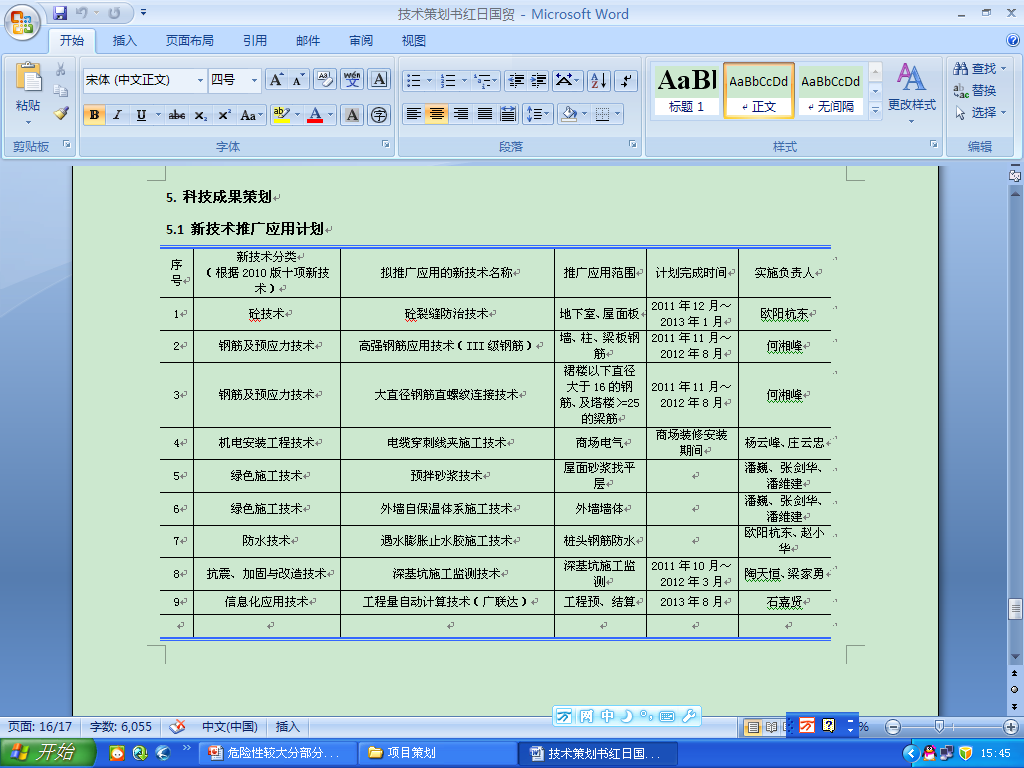 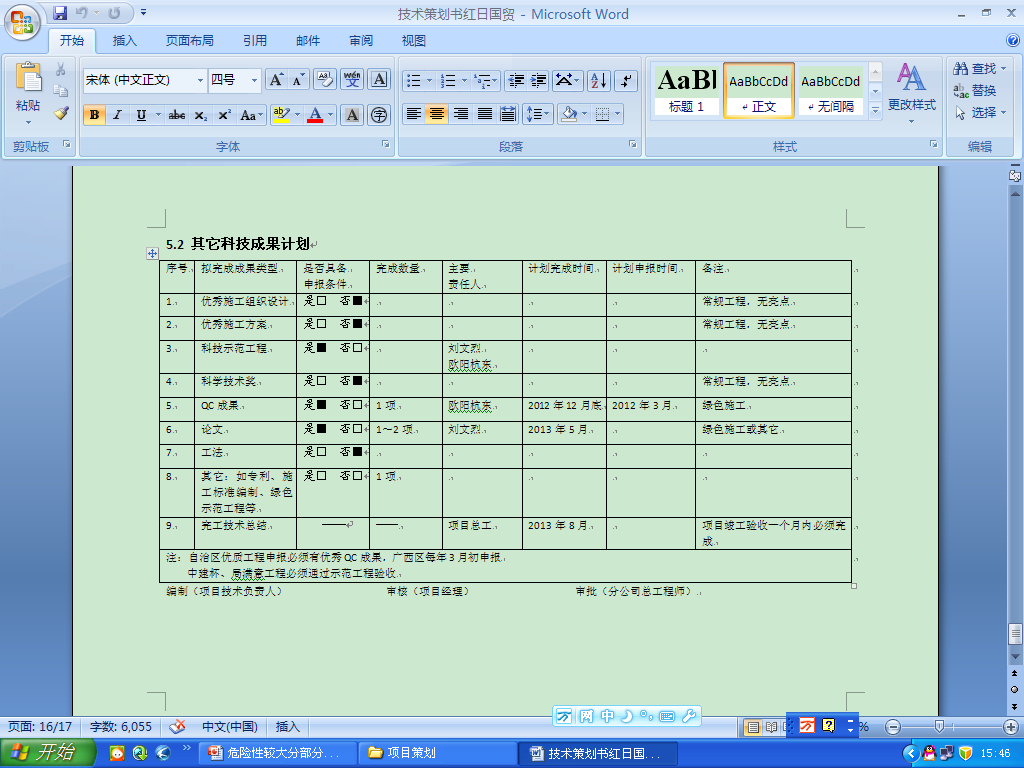